Title
Authors name, Name of university
Name of department
University LOGO
Subtitle (Abstract or Motivation & Research goals, or …)
Text
Subtitle
Subtitle
Text
Text
References
Ref…
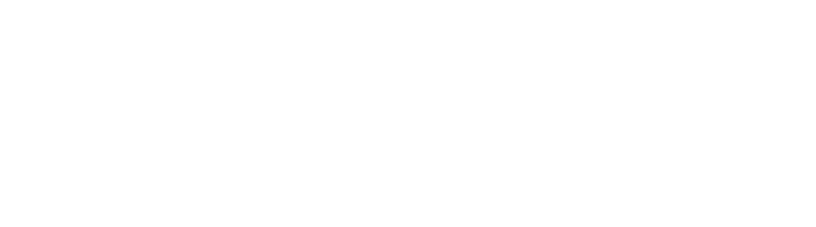